Opakovanie:
Rozdelenie rozvádzačov podľa napätia  a podľa konštrukcie
Aké zariadenia sa montujú do rozvádzačov
Požiadavky na štítky
Požiadavky na farebné značenie
Požiadavky na farebné značenie vodičov v rozvádzači
Aké zariadenia sa montujú do domových rozvádzačov
Umiestnenie rozvádzačov 
Čo je elektrické zariadenie
Požiadavky na elektrické zariadenie
Čo je elektrický oblúk.
Vysvetli princíp zariadení: transformátor, istič, poistka, stykač, relé
Popíš nasledovné zapojenia, výhody a nevýhody:
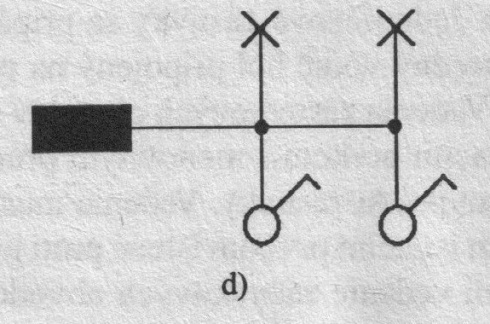 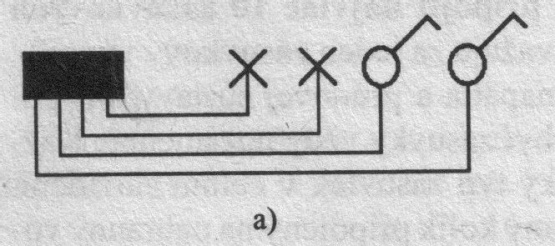 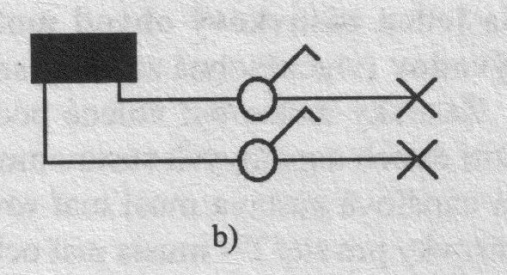 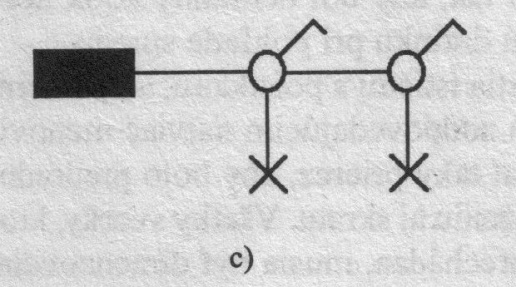 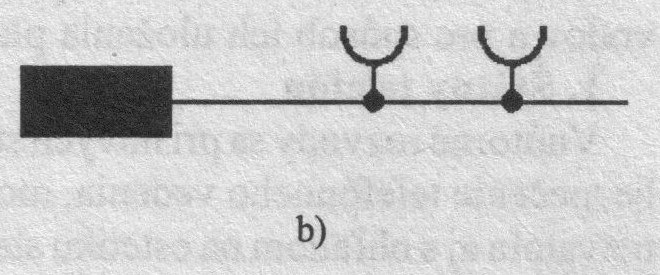 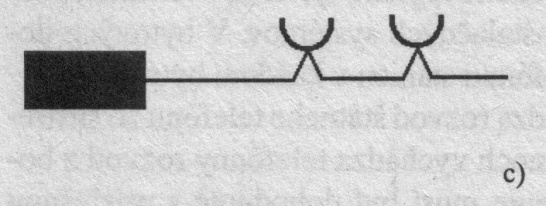 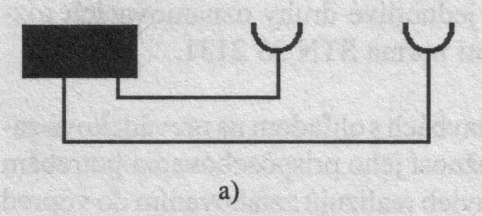 13. Popíš prúdovú zaťažiteľnosť a prierezy vodičov
14.  Použitie a rozdelenie inštalačných krabíc
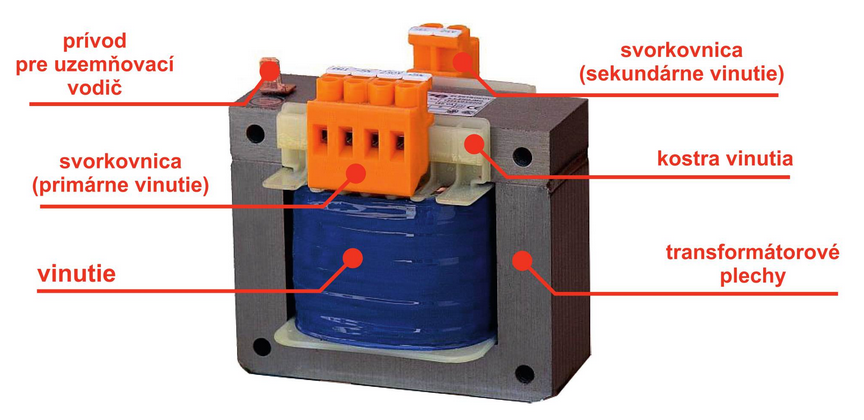 Transformátor
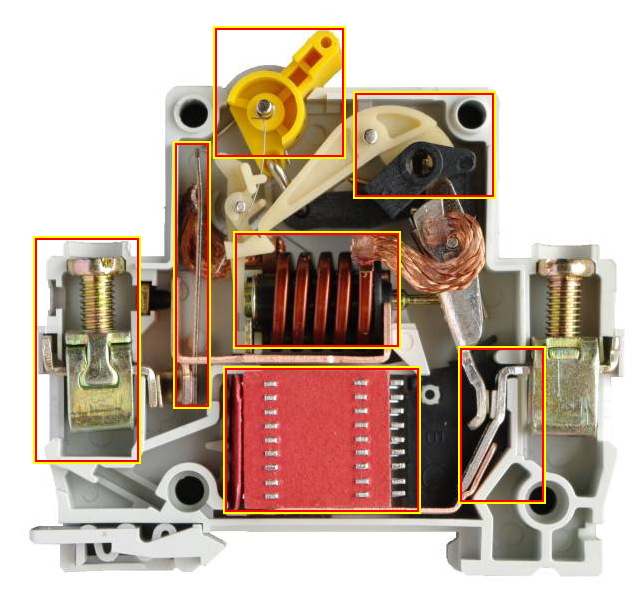 Istič
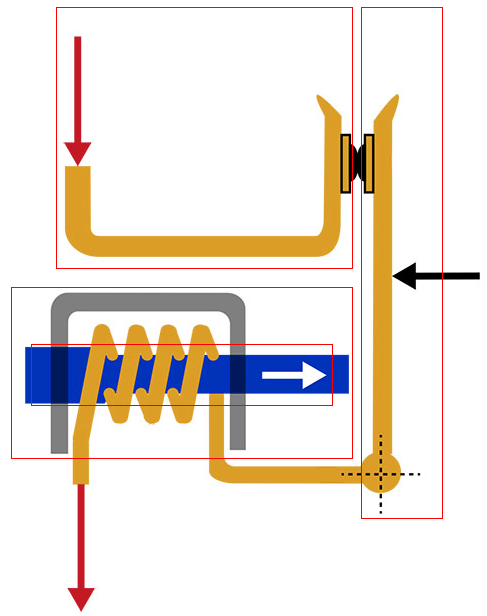 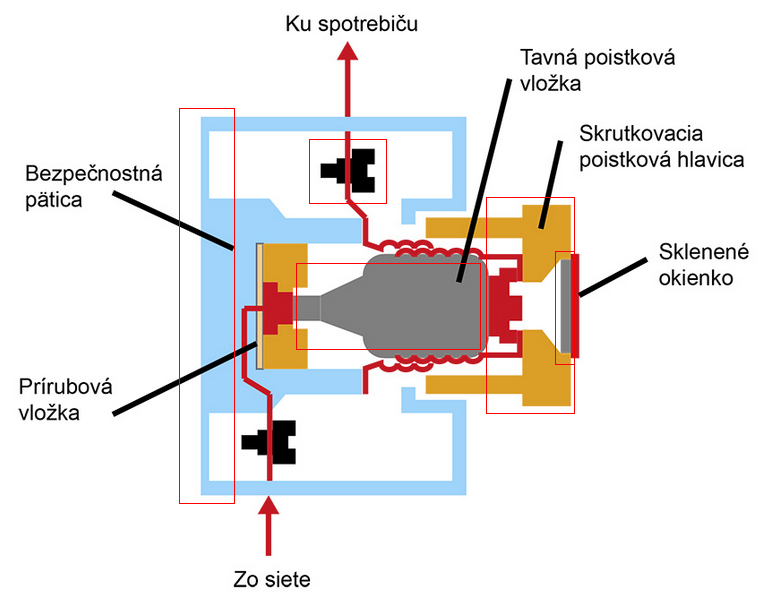 Poistky
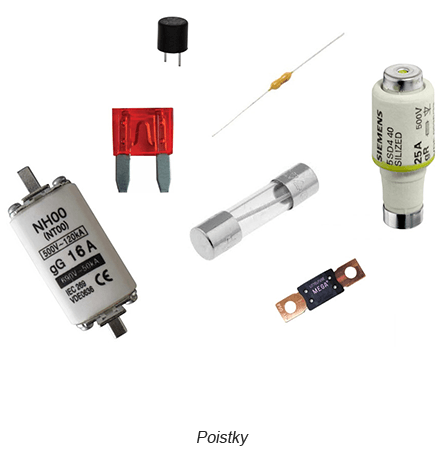 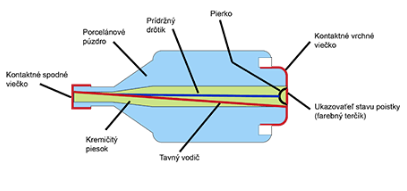 Relé
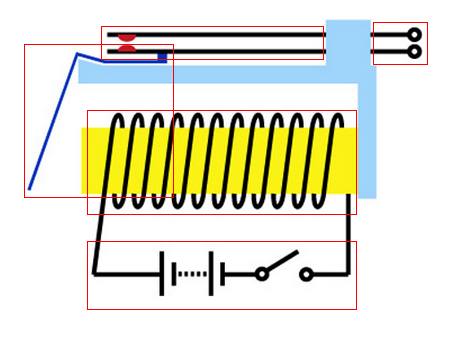 Spínací kontakt
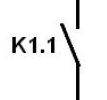 Rozpínací kontakt
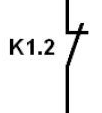 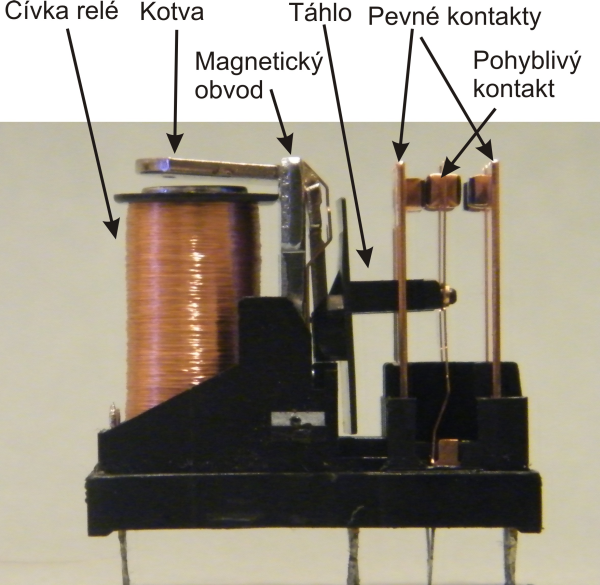 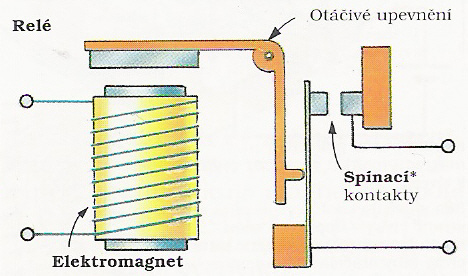 Prierezy vodičov a istenie
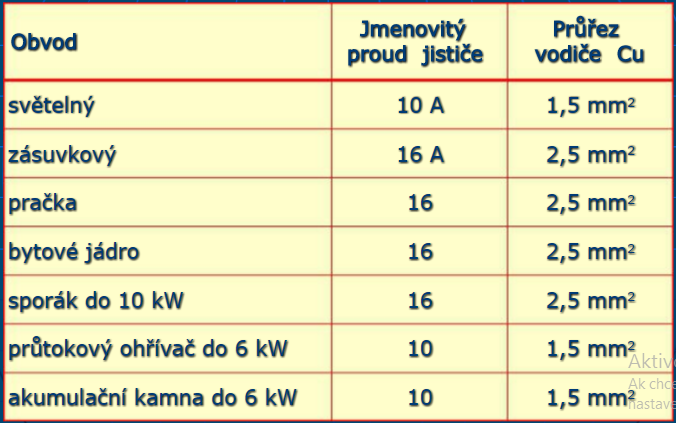 Stykače

Elektrické zariadenia , ktoré slúžia na spínanie veľkých prúdov (motory, generátory, výkonové zariadenia)
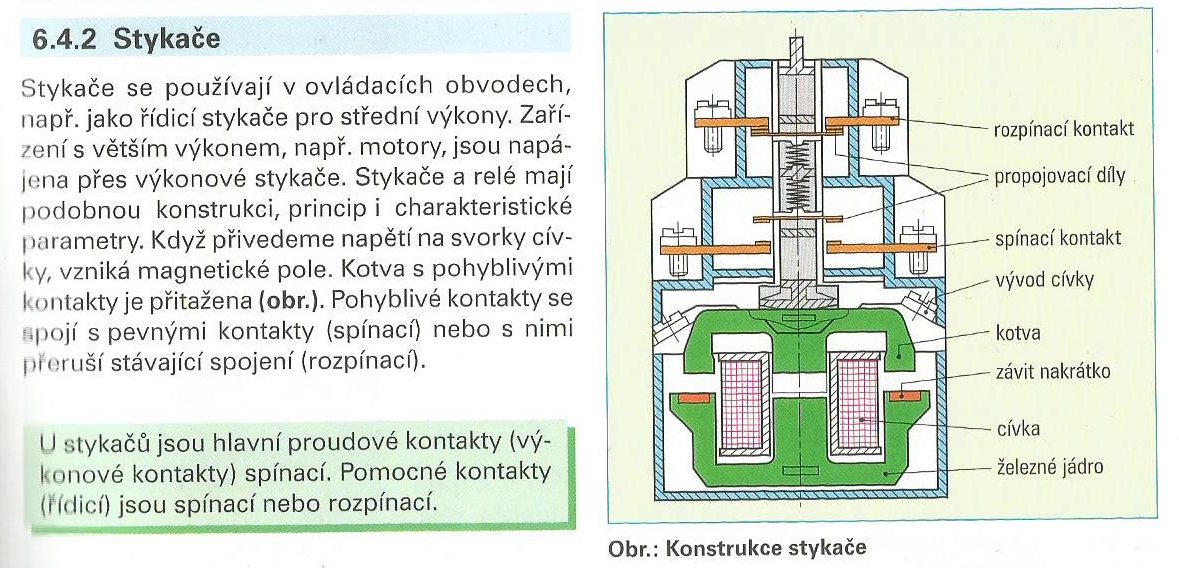 Princíp činnosti:
Privedením napätia na svorky cievky, vzniká magnetické pole, ktoré spôsobí pritiahnutie kotvy, ktorá zspôsobí zopnutie silových kontaktov.
Druhy kontaktov
 hlavné (spínacie) – výkonové, veľké prúdy
 pomocné  (spínacie, rozpínacie) – zabezpečujú funkciu stykača, malé prúdy
 kontakty cievky  - malé prúdy
Rozdelenie stykačov
 na striedavý prúd
 na jednosmerný prúd
Údržba stykačov
Pri zopnutí 500x 1 hodina, prevádzka 8 hod. – údržba raz za 1 rok
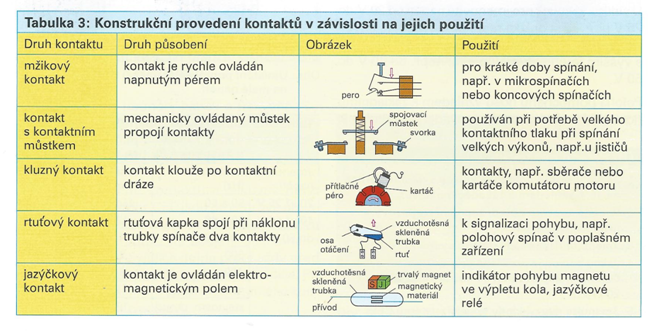 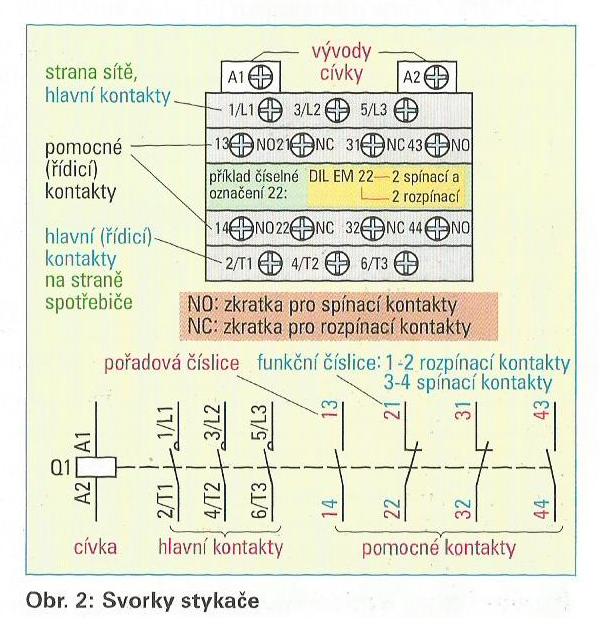 Rozdelenie stykačov
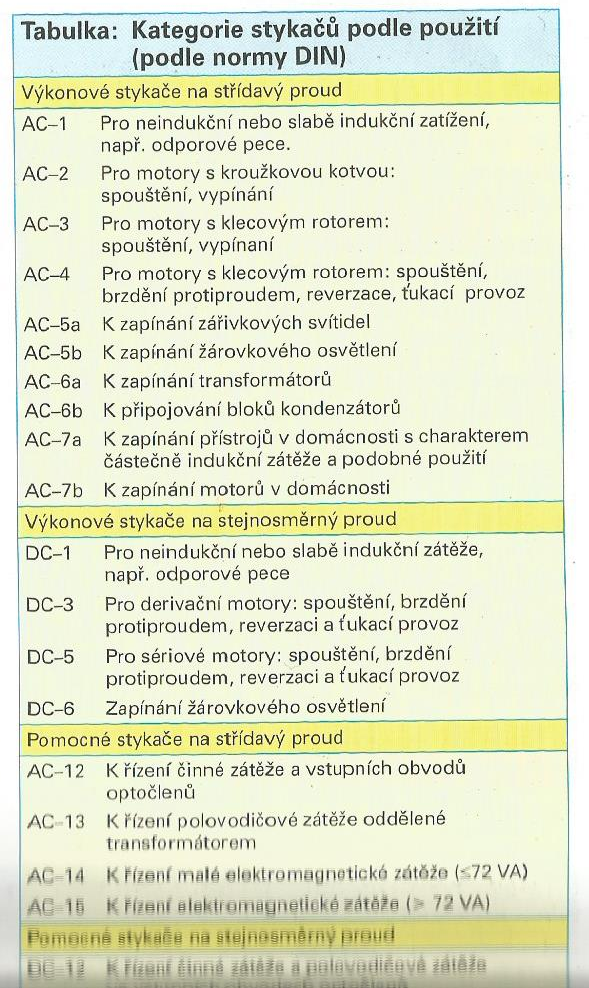 Príklady zapojenia stykačov
1. Spínanie žiarovky z viacerých miest
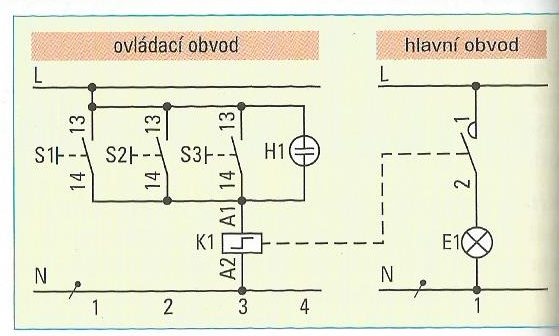 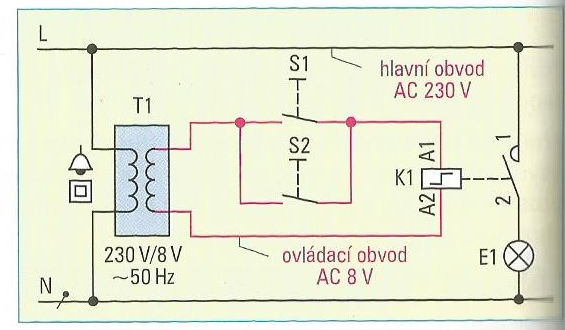 2. Spínanie žiarovky  z viacerých miest pomocou zvončekového transformátora
3. Zapojenie riadiacich obvodov
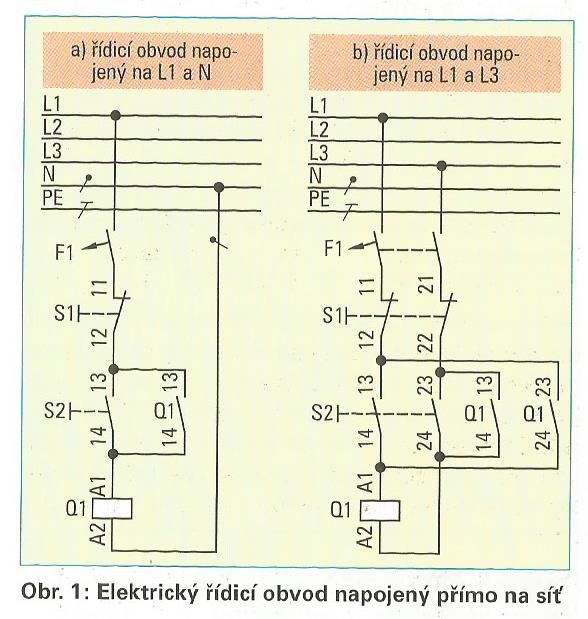 Istiaci prvok


Stop tlačidlo



Štart tlačidlo


Samodržný kontakt


Cievka stykača
Pravidlá pre zapojenie stykačov
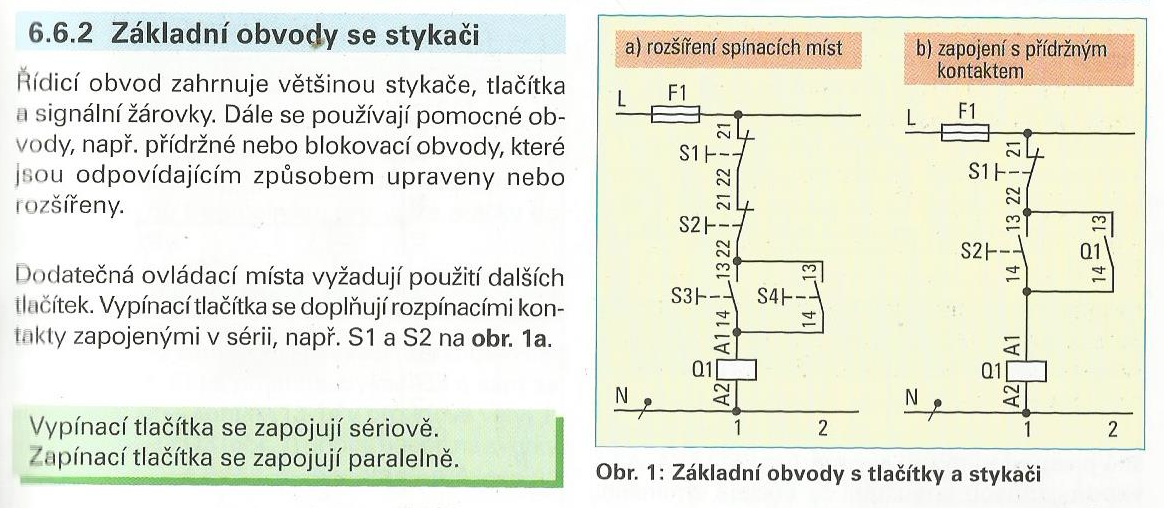 Vypínacie tlačidlá sa zapojujú do série.
Zapínacie tlačidlá sa zapojujú paralelne.
Riadiaci obvod s postupným spínaním
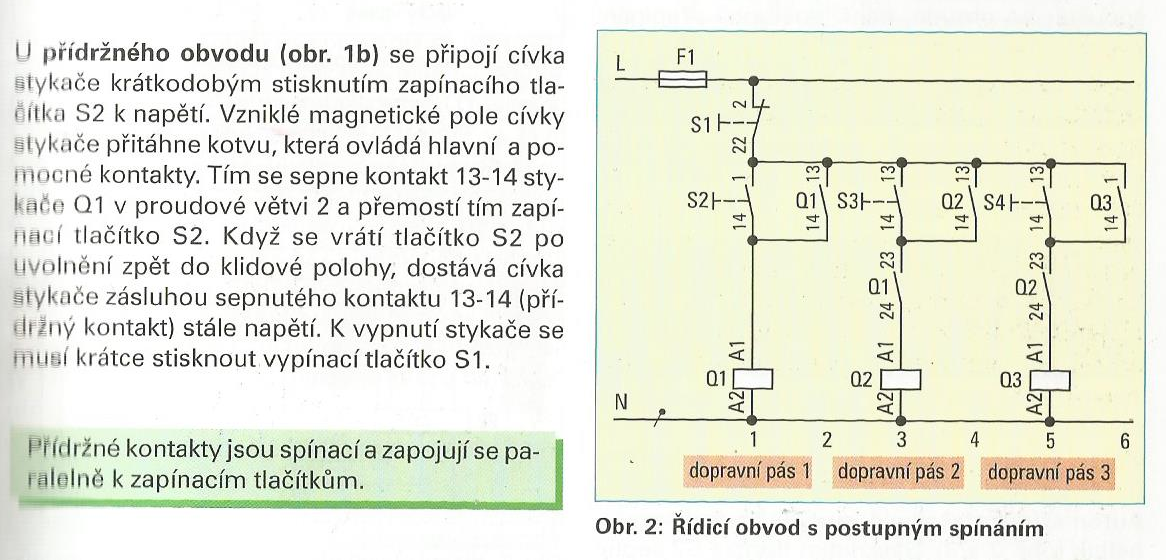 Reverzácia trojfázového motora
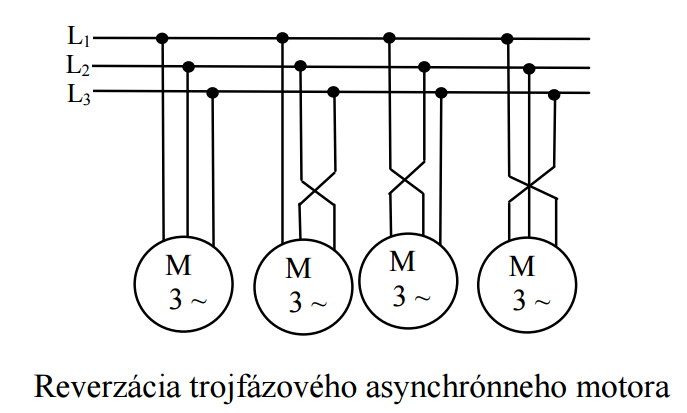 Postupné a blokované spínanie
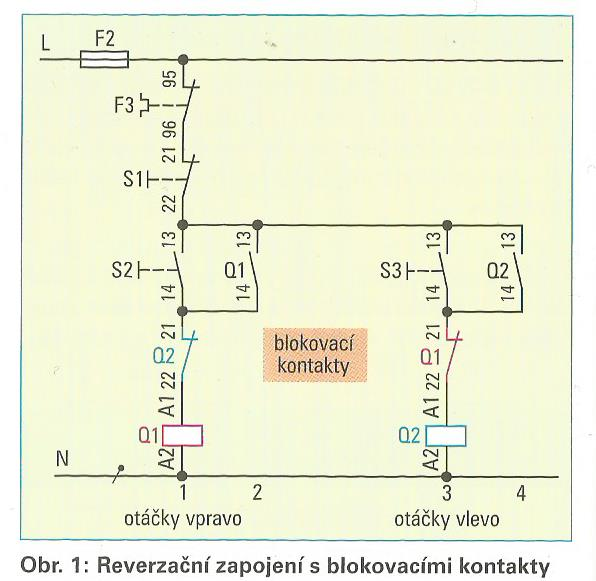 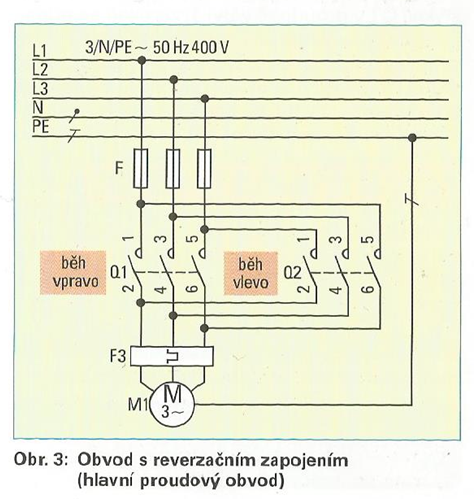 Rozšírenie spínaných miest
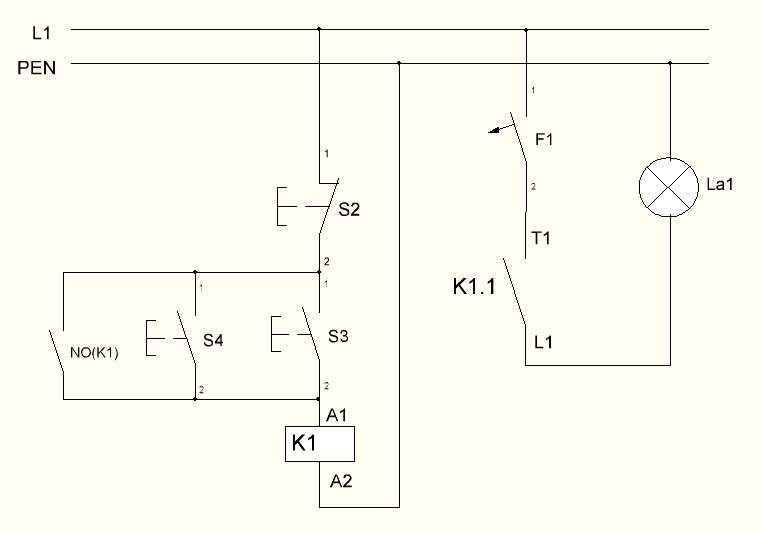 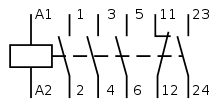 Zapojenie stykača
Zapojenie samodržného kontaktu
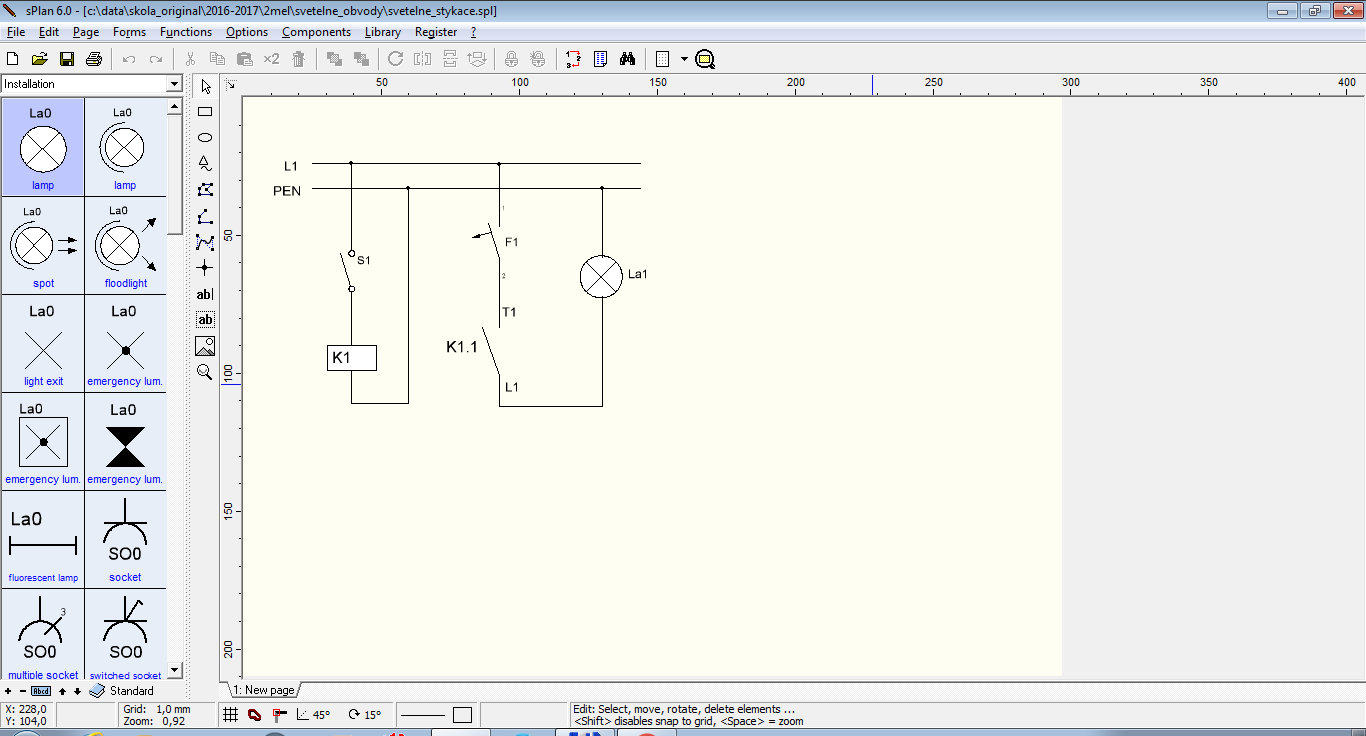 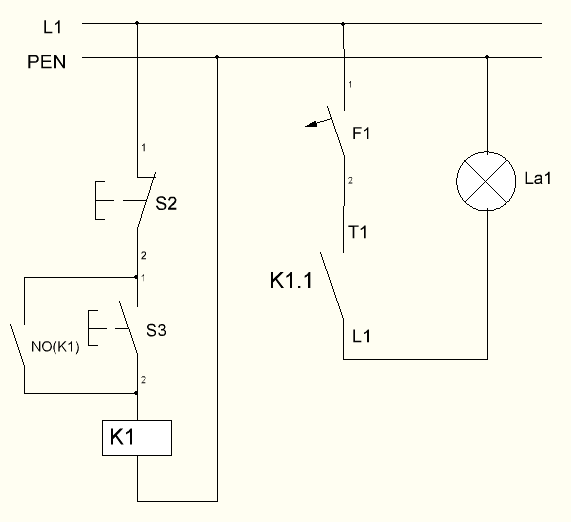 A1
A2
A1
A2
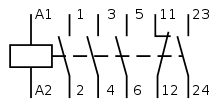 Zapojenie s blokovacími kontaktami, vzájomné blokovanie stykačov
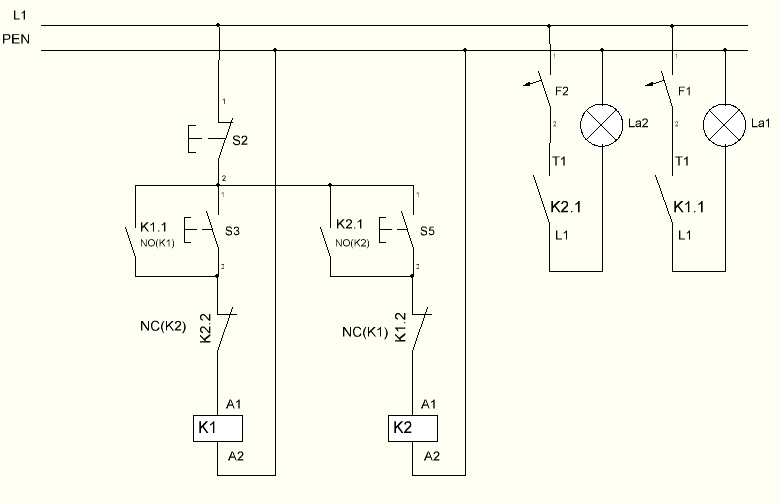 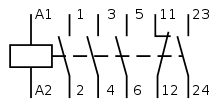 Zapojte na montážnom paneli
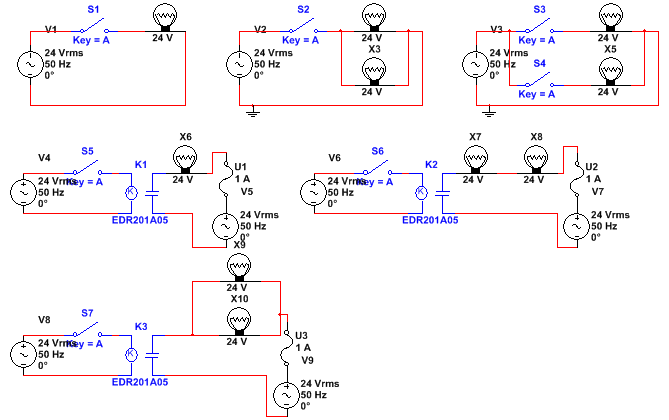 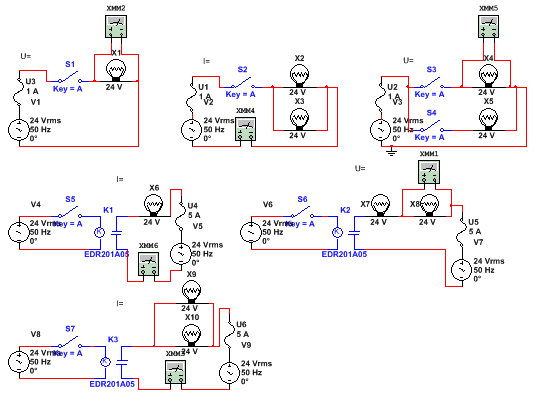 Zapojte na montážnom paneli